What does good advice look like?
August 2024
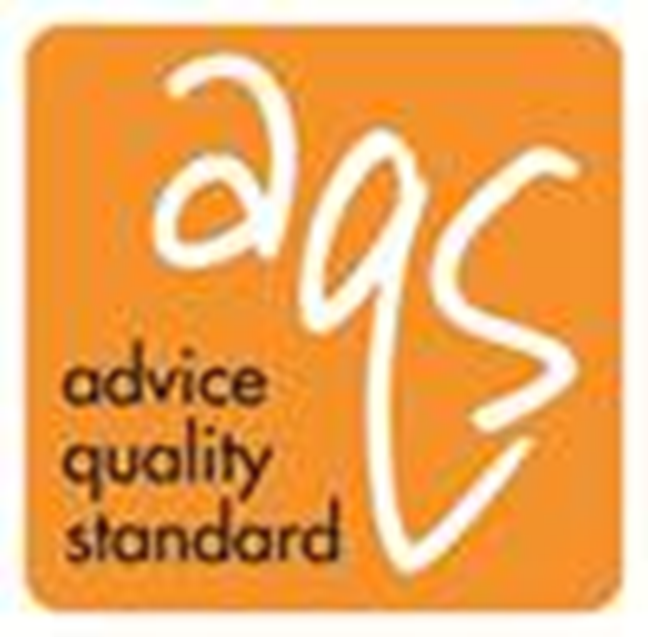 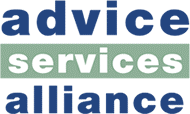 What does good advice look like?
What does good advice look like?
Your client
Start with listening to your client, explore their situation
What is the problem your client wants to solve? Does it have a legal remedy?
Think holistically – are there related issues affecting them, causing their problem
Listen and explore some more
What outcome does your client want – can a court give them that, or can it only be achieved through negotiation
What does good advice look like?
Help your client to make their decisions about how to solve their problem
For example, whether to take action, whether to settle, for how much, what is a deal breaker for them
Do they have the right information to do that – pros and cons
What time do they need to make decisions
How do you frame the information you give them to make decisions
Communication – is your advice clear for that client?
Does your client want to solve the problem themselves, or hand it over to you?
What does good advice look like?
Case recording! Will someone else be able to see at a glance what your advice and strategy is?
Advice model: explore, identify, analyse, options,  advice, actions and next steps
Useful resource: Legal Aid improving quality guides, including housing and mental health
https://www.gov.uk/guidance/legal-aid-agency-audits
Good advice is about more than legal accuracy – using the law to solve your clients problem
Routes to solutions: moral case, business case, contract rights, statutory rights
How can you demonstrate the value of the advice you give
How can you demonstrate the value of the advice you give
Start from the beginning
What change are you trying to make?
What are your objectives
How will your work achieve that change, those objectives
How will you measure that?
Are the objectives ones that you can directly influence and get information on from your clients?
Are they ‘indirect’ objectives – the information lies elsewhere – use external data as well as your own?
How can you demonstrate the value of the advice you give
Collecting data and evidence
What do you want to show? What kind of value?
Outcomes (financial and soft)
the difference you make to your clients
the value of your advice – savings to the public purse
What information do you want to collect
When
How
Categories – issues, the kind of work you did, outcomes, client experience
Using proxy measures – if you cannot collect X information, what other piece of Y information will help you to show that X happened?
How can you demonstrate the value of the advice you give
ASA guide on how to measure outcomes
https://asauk.org.uk/archive/working-together-for-advice/how-to-measure-client-outcomes/

Practical nuts and bolts
Think about the process end to end
Client consent to be contacted for feedback
Set up a schedule of when to contact clients
Time resource – its intensive
Record your info in a consistent way – if different and overlapping categories, can you ‘map’ them across with each other (do you have an excel expert to help with that?)
How can you demonstrate the value of the advice you give
More practical nuts and bolts
Check that the info you get will help you improve your service – make sure you have time to review and use that data.
Don’t collect data and not use it
Client quotes and stories
Impact reports – look at other good examples. 
Visuals to show impact
EHRC measurement framework for equality and human rights
https://www.equalityhumanrights.com/en/publication-download/measurement-framework-equality-and-human-rights
What does strategic advice-giving look like
What does strategic advice-giving look like
Start from the beginning
What change are you trying to make?
What are your objectives
What does your client want to happen?
How will your work achieve that change, those objectives
What trends are you seeing in the kinds of issues that your clients have?
Are your clients issues about changing policies and processes (ie not just individual disputes), or about unfairly applied discretionary criteria
What does strategic advice-giving look like
What is your strategic aim?
How have you decided what is the important issue or change
Involve your clients – ask them, discuss with them
Don’t assume you know the best outcome – ask the people who use the service, who have the lived experience
If you ask your clients and others with lived experience for their expertise – respect their time and their contributions. They may have had to tell their stories multiple times
Former clients can be very helpful with giving insight – client consent!
What does strategic advice-giving look like
Your advice work
Can you develop tactics in your advice work that will influence change
Who are the people you are trying to influence
Can you collect data and evidence from your clients
Can you reach out to others in the same or similar situations
What is the change you want to make - is that the right change
Not always about strategic litigation – ask eg CPAG, PLP if that’s your aim
Can you include the change you want in any settlement agreement? 
Who has the power to make that change
What does strategic advice-giving look like
Advice and more
Your clients and legal capability – can you empower them for the future? Spotting issues, recognising it’s a legal issue, knowing when and where to get legal advice
Look at AdviceNow resources – really great
https://www.advicenow.org.uk/
Will publicity help your strategic aims, or hinder it? 
Influencing – user groups, tenants groups, liaison groups
How to identify and handle conflicts of interest
How to identify and handle conflicts of interest
What is in the clients best interest?
Also look out for ‘own interest’ conflicts
Look out for perceptions of a conflict
Ask someone else for their view (protect client confidentiality)
Law Society practice note on conflicts of interest
https://www.lawsociety.org.uk/topics/client-care/conflict-of-interests
How to identify and handle conflicts of interest
Check for possible conflicts of interest as early as possible
Have a written process for how to handle potential conflicts, and who is responsible for checking
Conflicts can arise when
Your organisation is advising both sides in a dispute.
You have confidential information from another source eg another client, that affects your view of your clients actions, case or merits etc 
The client’s case involves a member of your organisation’s staff, management committee or Board of Trustees. 
The client is presenting a case that the adviser or another member of staff knows is based on false information.
The client’s case involves or potentially involves undertaking action against the organisation or a funder
How to prevent ‘adviser burnout’
How to prevent ‘adviser burnout’
Start with the basics
Check the number of open cases that each adviser has
Check for inactivity on cases – use your case management system to do this regularly
Is their workload appropriate for their working hours
Are cases closed at the right time
What other responsibilities do your advisers have?
How to prevent ‘adviser burnout’
Care
Do your advisers have the resources they need to do their advice work, eg legal resources, IT and digital resources? 
Do they have an advice community? (eg rightsnet)
Do you have regular short check in meetings if you are hybrid working
Do they get support and supervision
Positive feedback and sharing learning
Flexible working?
How to prevent ‘adviser burnout’
Care
How autonomous are they/ how much support?
Vicarious trauma – how do you de-brief after helping clients in traumatic situations? 
https://www.lag.org.uk/shop/book-title/209880/vicarious-trauma-in-the-legal-profession--a-practical-guide-to-trauma--burnout-and-collective-care
What is the AQS?
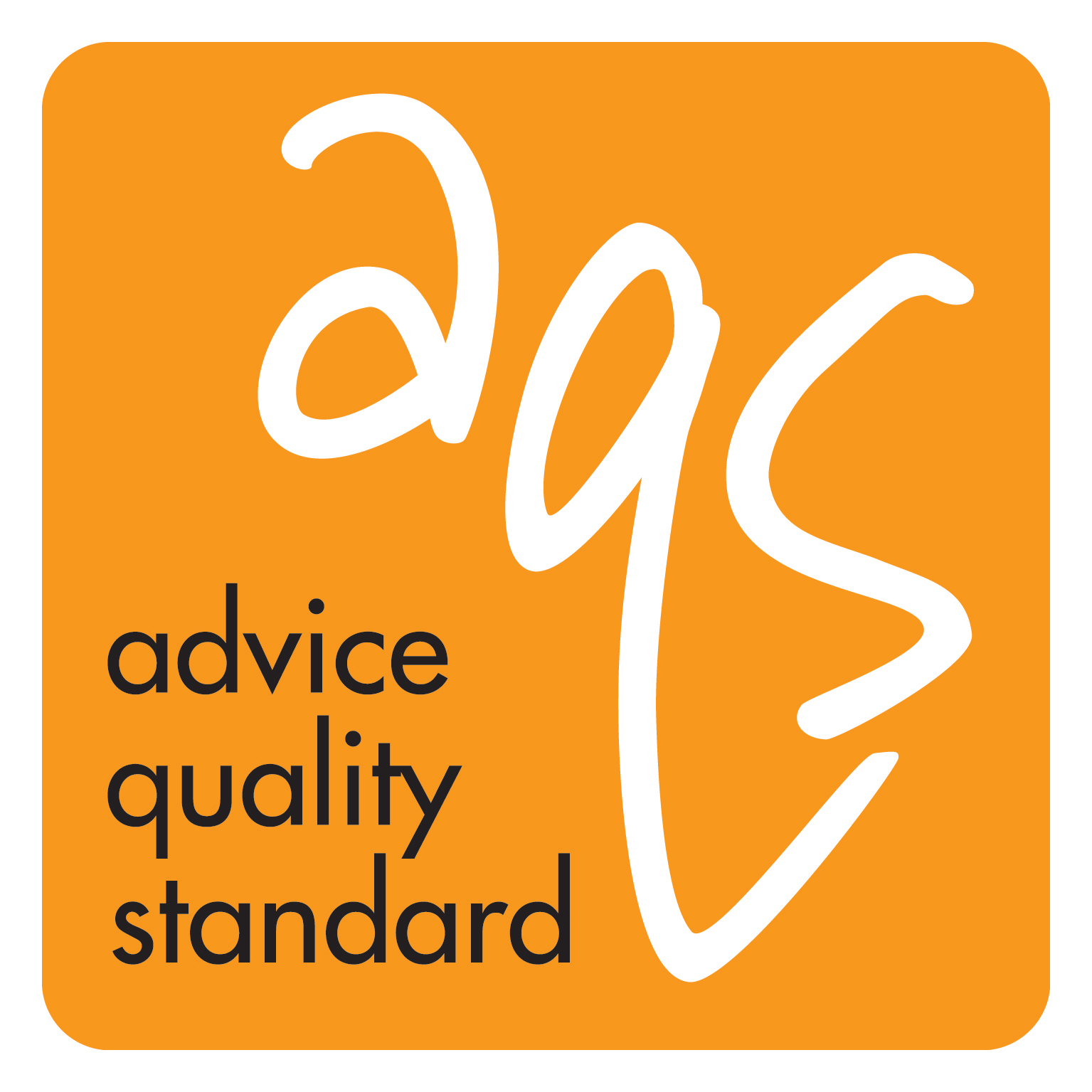 Owned and upheld (very proudly) by the Advice Service Alliance
Primarily an organisational standard (not individuals)
Owned and driven by the sector itself and yet is independent of any of the national advice networks or any individual funders or regulators
Applicable to any advice service able to provide basic initial legal advice in most areas of law
Independent assessment body 600 + separate local advice services across England and Wales
Benefits of AQS
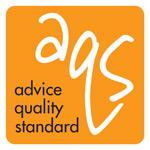 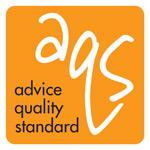 AQS Quality Framework
Section A  - Access to Service
Section B  - Seamless Service	
Section C  - Running the organisation
Section D  - People Management
Section E  - Running the Service
Section F  - Meeting client’s needs
Section G - Commitment to Quality
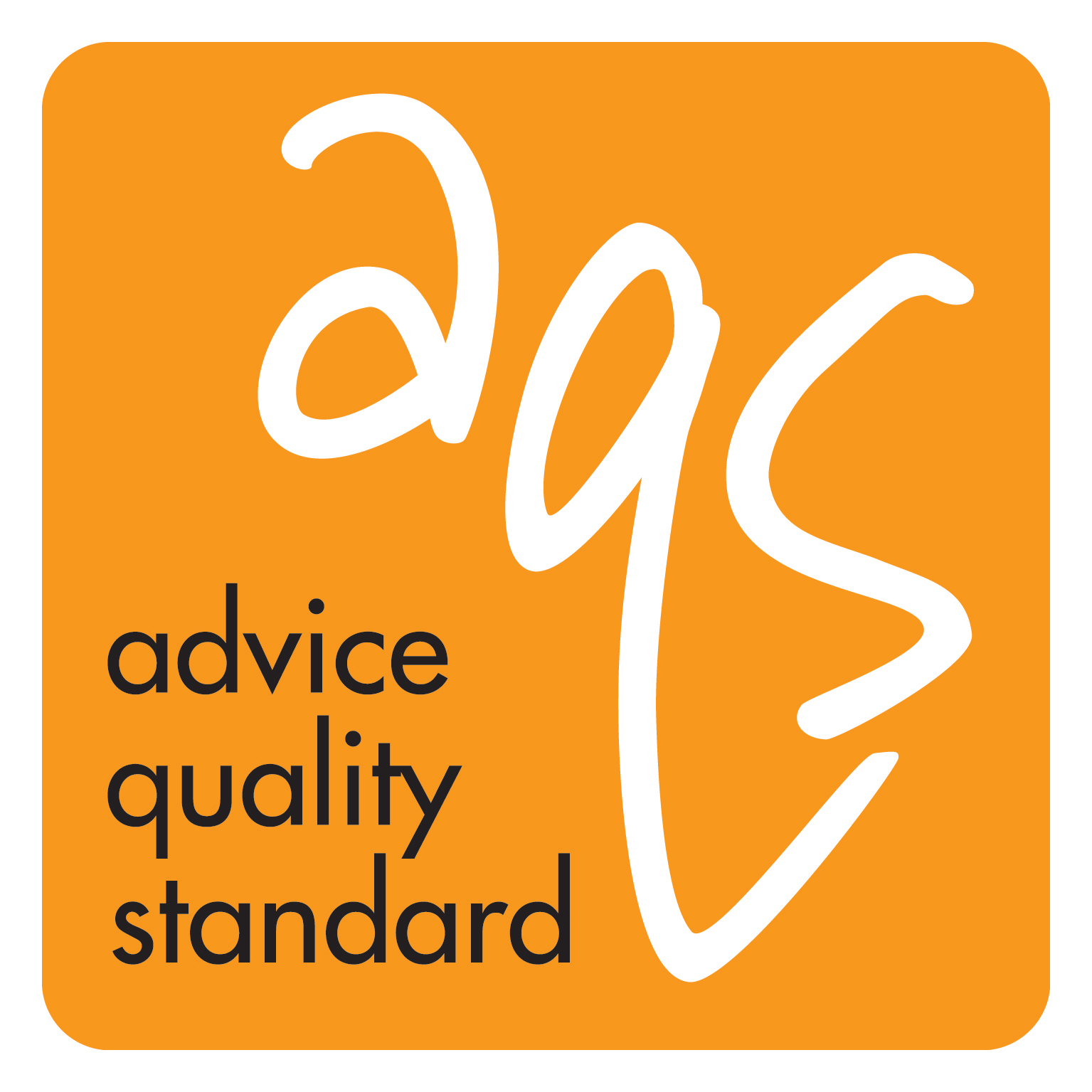 Desktop Audit (First Stage)
Desktop Audit seeks to confirm whether from a documentary perspective, your advice service is ready for an AQS assessment 
Assessor considers your written policies and procedures that underpin the way you work against the requirements of the AQS standard (refer to list in Application Form):
Strategy and Business Plan
Core/Standard Policies and Procedures 
Advice Specific Procedures
Governance Documents
Documents may be in your Office Manual or Quality Manual or held as individual documents
Desktop Audit report sets out any corrective actions which you will be expected to address before your on-site assessment 
During this time, your assessor will liaise with you to arrange an on-site date and address any of the actions identified in the report
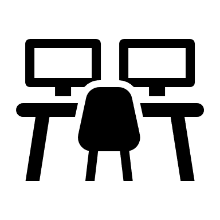 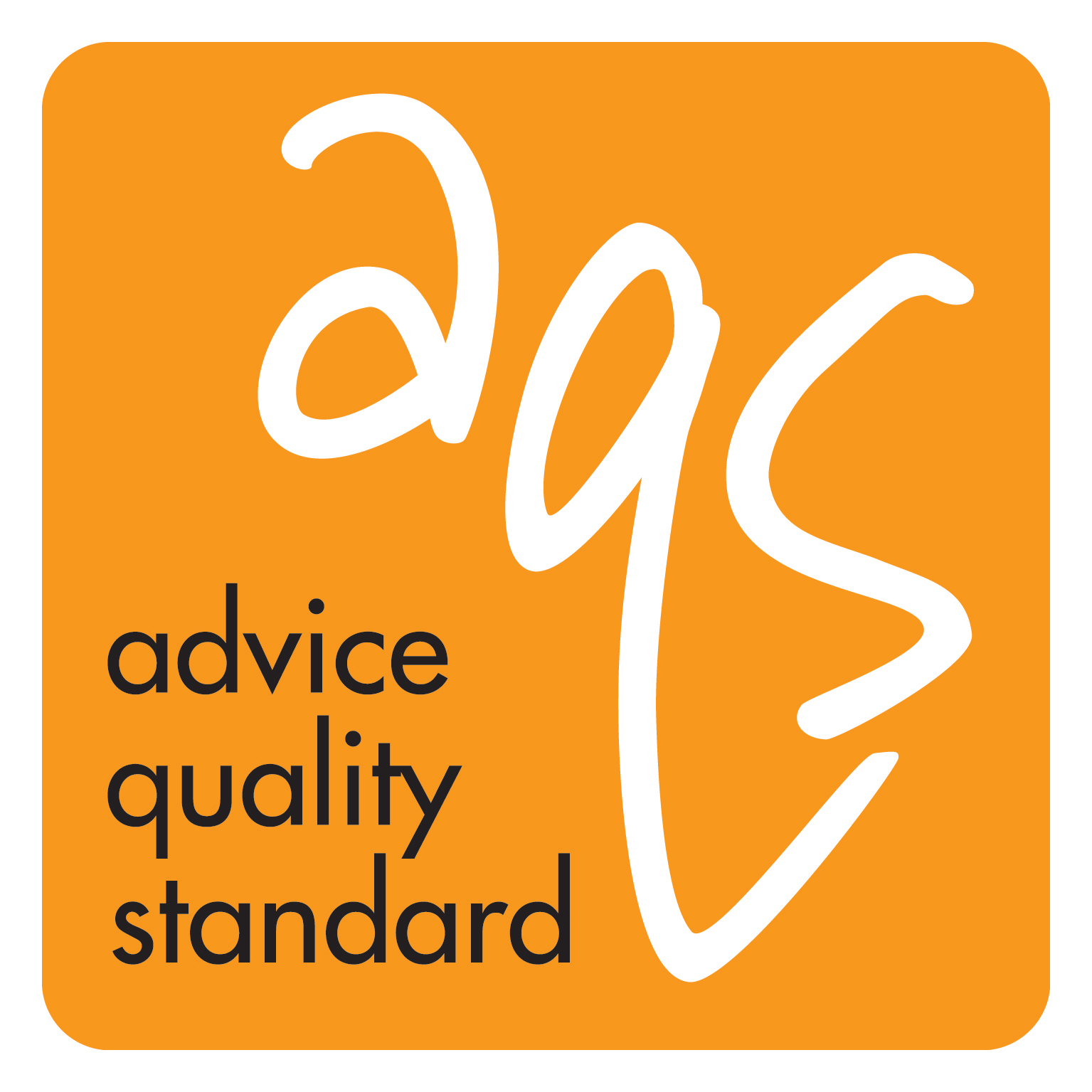 On-Site Assessment (Second Stage)
On-site assessment must take place within 60 days of the Desktop Audit (liaise with your assessor to arrange a date) 
Assessor produces an Assessment Plan in consultation with you (timetable for the day)
On-site assessment (typically 1 day): 
your assessor will need to speak to members of the advice team (1:1)
 as well as the person responsible for the advice service
make sure staff are available on the agreed date
Your assessor will review Central records:
Training Records
Supervisions
File Reviews
Client Feedback
Referrals
Your assessor will complete a sample of client file audits
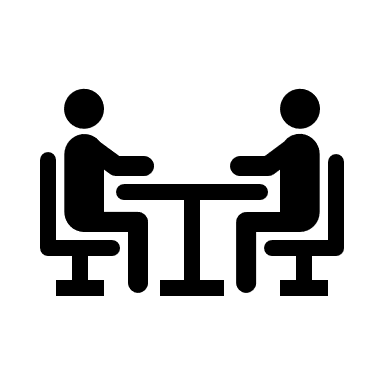 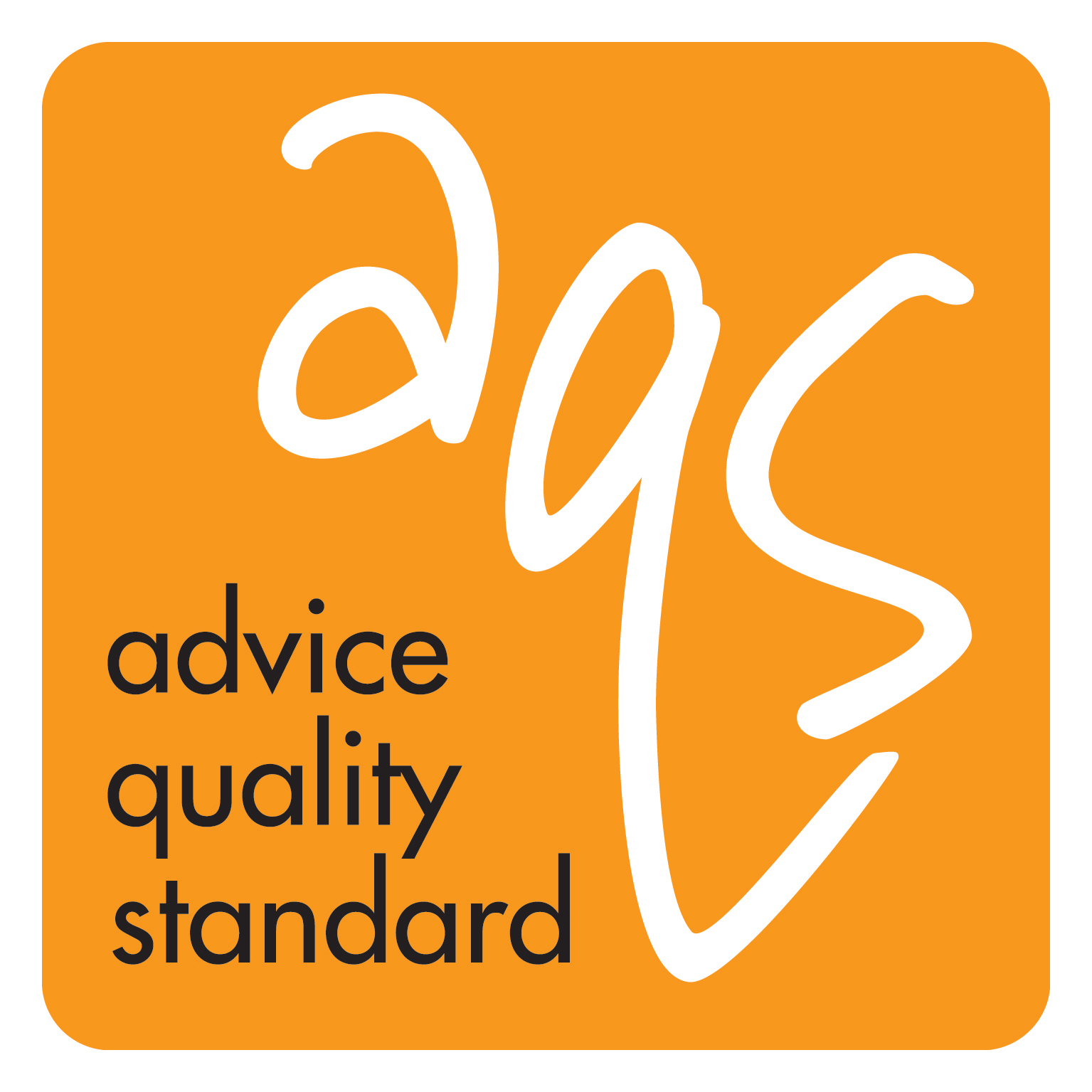 On-Site Assessment (Second Stage)
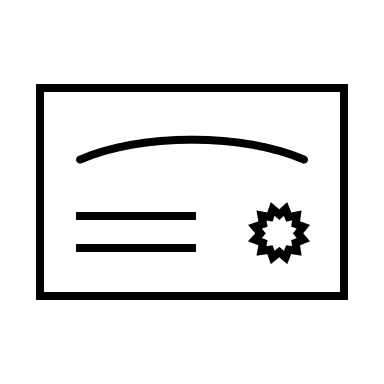 On-site verbal feedback provided:
Areas of Good Practice
Areas for Development
Corrective Action (28 days)
Corrective Action Report
Full Report
Verification Procedures
Celebrate Success  / AQS Logo
2-year Monitoring Review Cycle
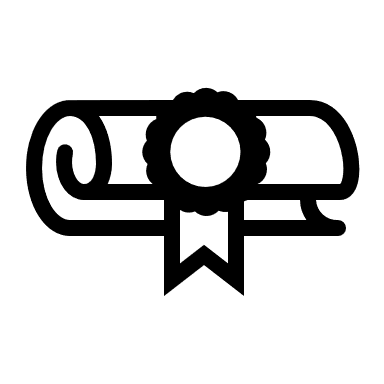 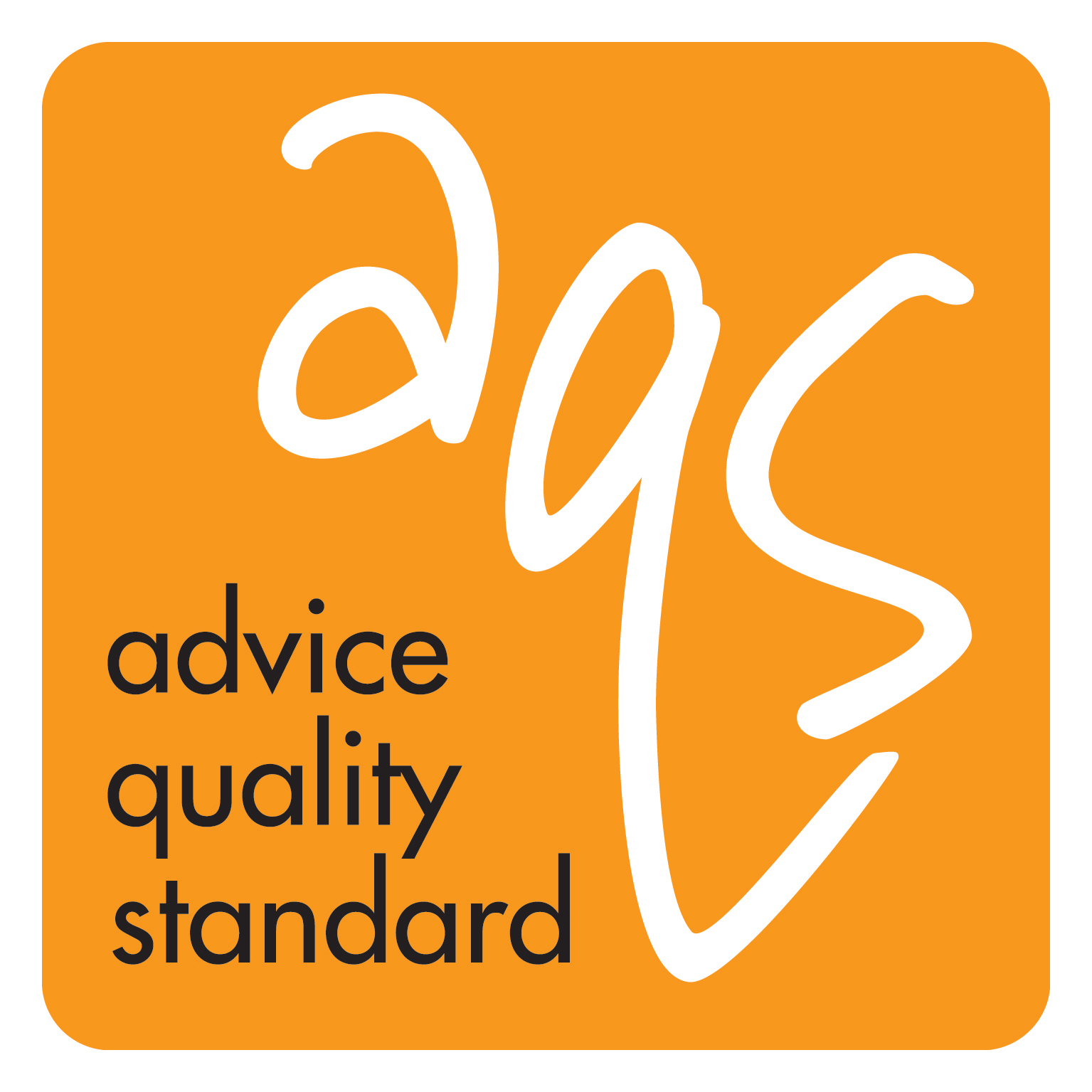 Toolkit
AQS Self-Assessment Internal Review of Compliance template
Optional Support Package:
Quality Manual 
Template Policies and Procedures
Webinars Sections A – G
Recognising Excellence Quality Manager (Liz Morris)
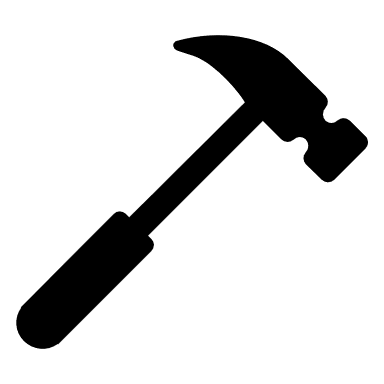 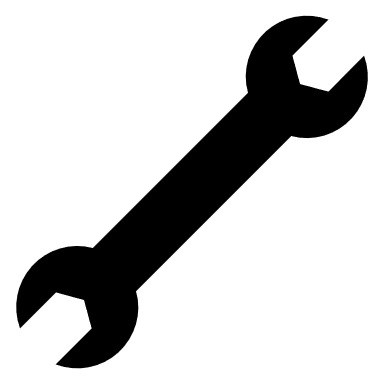 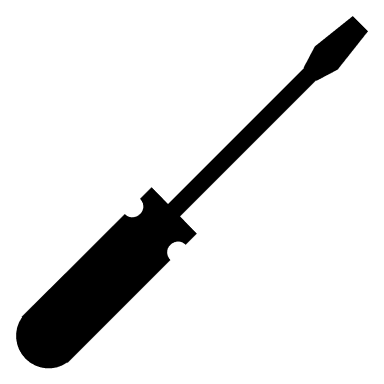 📢 Online ‘drop- in’ sessions hosted by ASA and RE
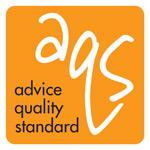 When? 11am on 2nd Thursday of each month
Who are they for? Any advice organisation who is interested in gaining the AQS
What is it about? Your questions – any questions about the AQS.
Who will answer the questions? Jo Chimes, ASA and Dawn Draper/ Liz Morris, RE
How to book? Look out for the Eventbrite link and booking in the next ASA newsletter – or email jo.chimes@asauk.org.uk
Advice Quality Standard – what else
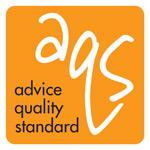 The Advice Quality Standard – more than just a standard?

What else do you think we could explore?
Peer support between AQS holders
Network of AQS holders
More events like this one?
Online forum or series of blog posts to share tips and good practice?
What else?

We are very keen to hear your views and thoughts.
Email: jo.chimes@asauk.org.uk
Further Information
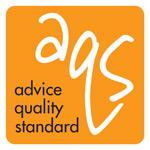 If you are interested in finding out more about the scheme and options available to you, please contact:

Liz Morris – Quality Manager Recognising Excellence Liz.morris@recognisingexcellence.co.uk   07394 563357

Jo Chimes, Deputy Director, Advice Services Alliance
jo.chimes@asauk.org.uk
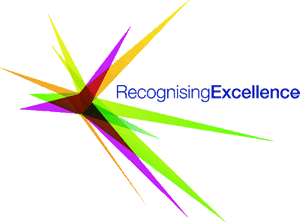 The Advice Quality Standard
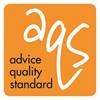 Thank you!
jo.chimes@asauk.org.uk

info@asauk.org.uk


www.asauk.org.uk